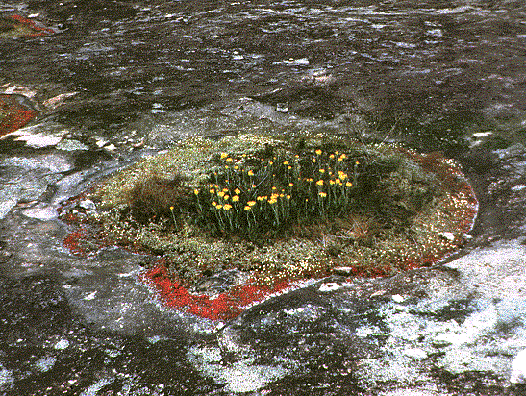 [Speaker Notes: Glacier Bay, Alaska. This study now represents the longest-running primary succession plot network in the world. Permanent plots are useful for their ability to follow mechanistic change through time without assumptions inherent in space-for-time (chronosequence) designs.

Buma, B., Bisbing, S., Krapek, J., & Wright, G. (2017). A foundation of ecology rediscovered: 100 years of succession on the William S. Cooper plots in Glacier Bay, Alaska. Ecology, 98(6), 1513-1523.]
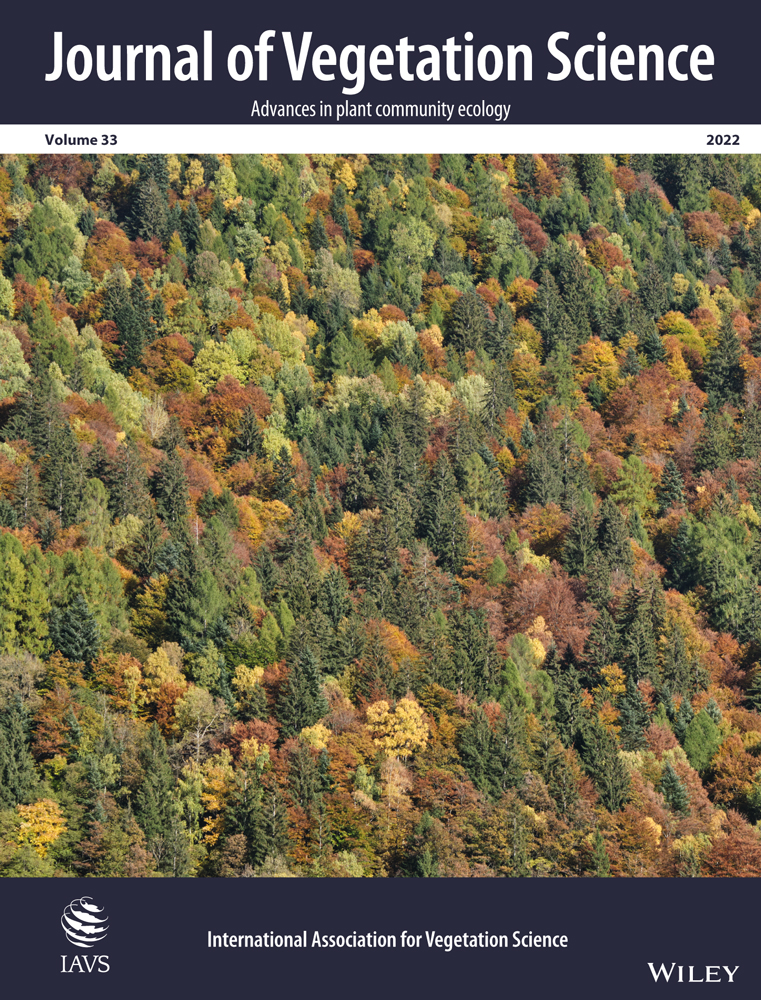 Vegetation dynamics
Also known as plant succession
Sequence of compositional and structural vegetation changes through time
Why study plant succession?
Pragmatic reasons: an understanding of succession can help inform ecological policies and management
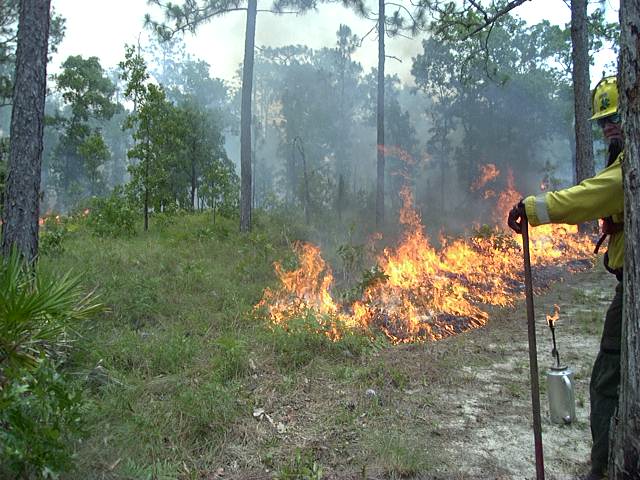 [Speaker Notes: Burning of a longleaf pine forest in Florida panhandle. Succession informs forest management]
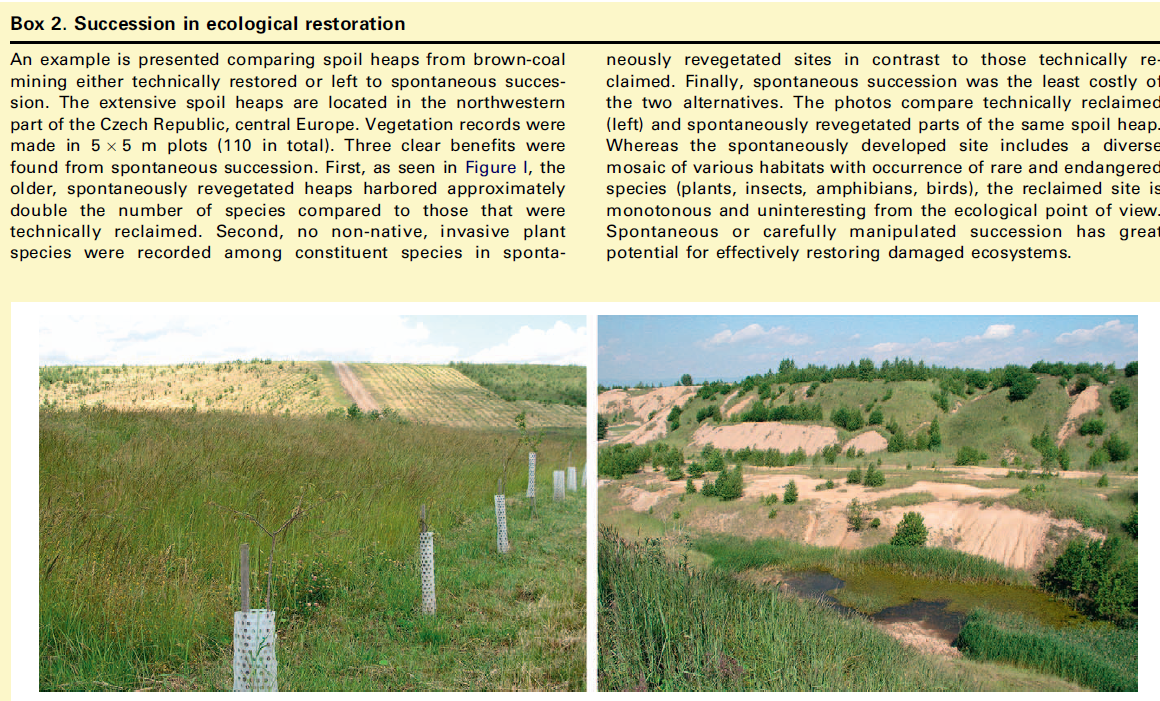 Succession initiated by technical reclamation
Succession initiated spontaneously
[Speaker Notes: Succession informs ecological restoration]
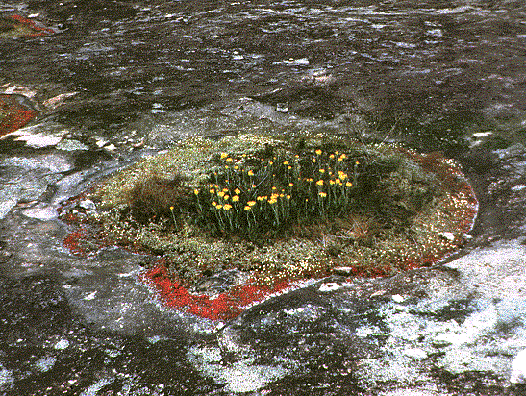 Succession as taught in most high school and college intro biology classes posits two types of succession: primary and secondary
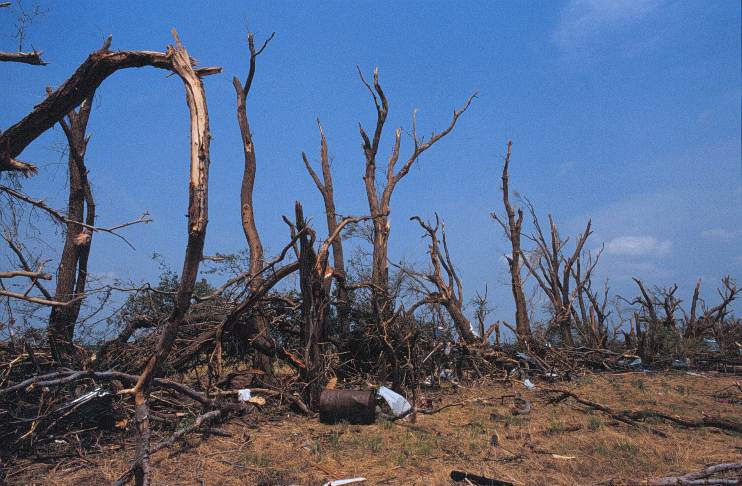 [Speaker Notes: Rock outcrop, primary succession
Tornado disturbance, secondary succession

Which is slower?Which has to accumulate a soil and plant propagules?Which is ecologically driven?Which is climatically driven?]
Theoretical questions raised in successional studies
How is nature organized?
Are communities highly integrated or are they more individualistic?
Do they return to their original state?
Is there balance or equilibrium in nature or is it a non-equilibrium system?
Environmental policies take positions on these questions
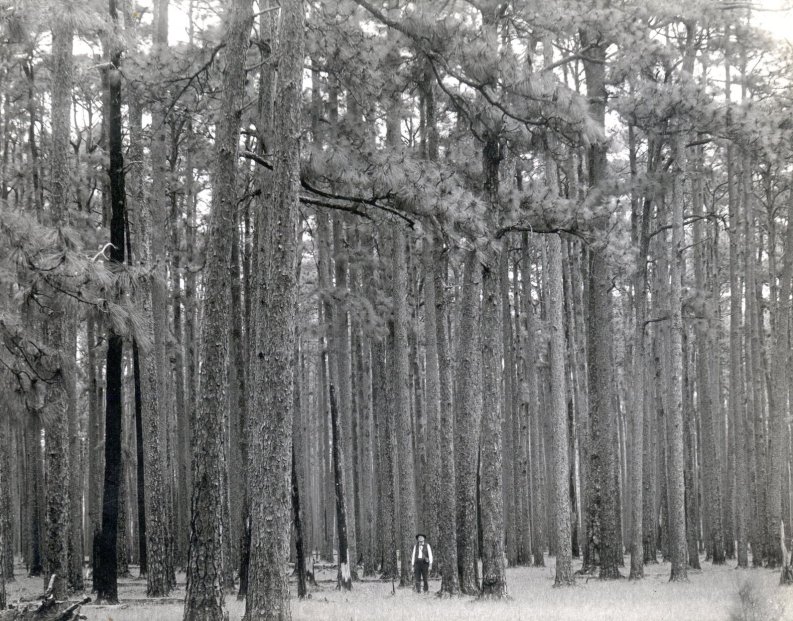 Teleology
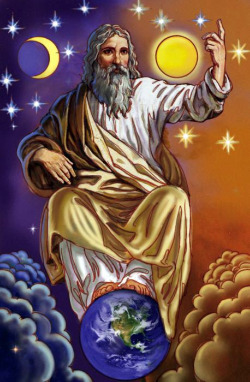 The concept that there is an outside guiding force to development of a system
In teleological views of nature, there is telos, a guiding hand to change
Early ecologists and scientists often espoused a teleological view of nature that was religious
Religious teleologies of nature
Pervasive order
Nature is seen as the handiwork of a deity
Change is to admit imperfection
Nature as a cathedral, holy and timeless, without change
Succession and evolution would run counter to religious doctrine
[Speaker Notes: This is largely a non-scientific view of ecological change]
John Muir
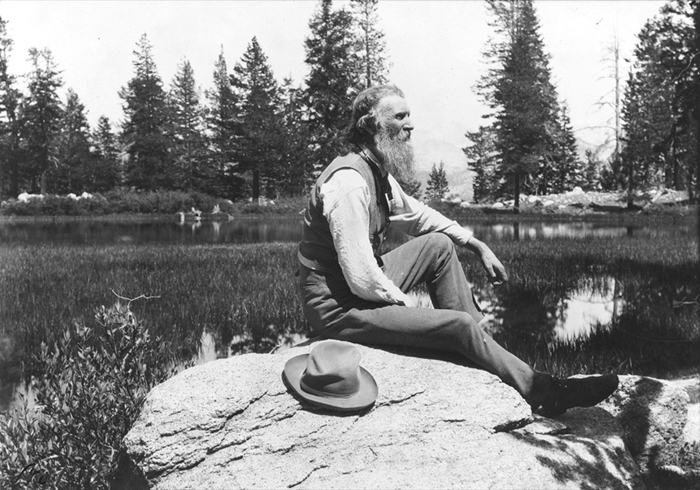 Founder of the Sierra Club, one of the first environmental organizations
Saw nature as a cathedral, holy and timeless, without change, a reflection of religious handiwork
[Speaker Notes: He also had what we would consider a science-based observational understanding of the Sierra Nevada forests of California. John Muir has a deeply religious view toward nature.  Whether he had a sophisticated understanding of succession is not clear, but he saw any human interference in the forests of the Sierra Nevada of California as a sin.]
Charles Darwin
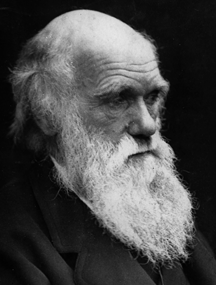 No religious telos
No external, god-like entity organizing nature 
Competition in nature contradicted the perfection of holy design
Telos was evolutionary theory
Outline: Vegetation dynamics
Organismal views (Clements)
Individualistic views (Gleason, Whittaker, Watt, Egler)
Ecosystem ecology and resurgence of organismal views (Odum)
Next sets of slides will cover more recent ideas in disturbance ecology 
And finally we will get to complex adaptive systems theory and resilience theory
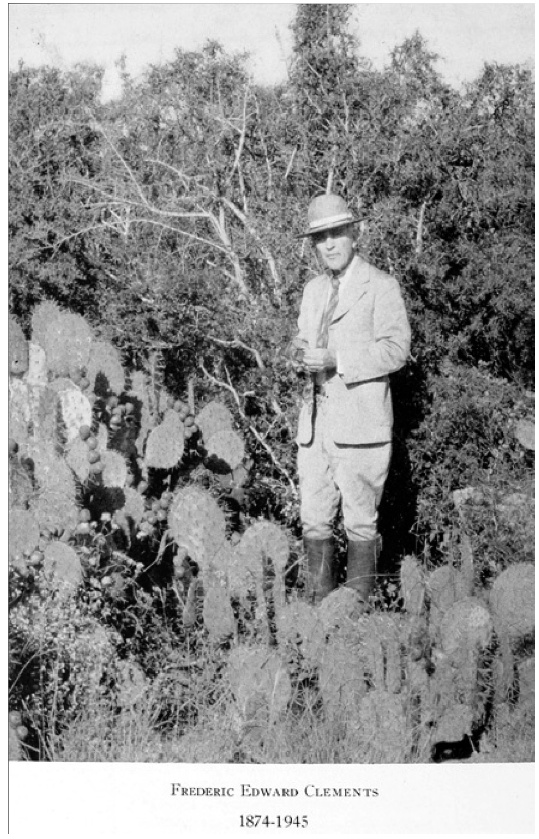 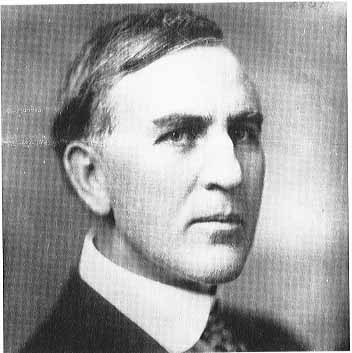 Frederic Clements
(1874-1945)

Key terms associated with his
facilitation model of succession:

immutable
deterministic
equilibrial
organismal
holistic 
superorganismal
orderly
integrated
[Speaker Notes: Applies best to primary succession]
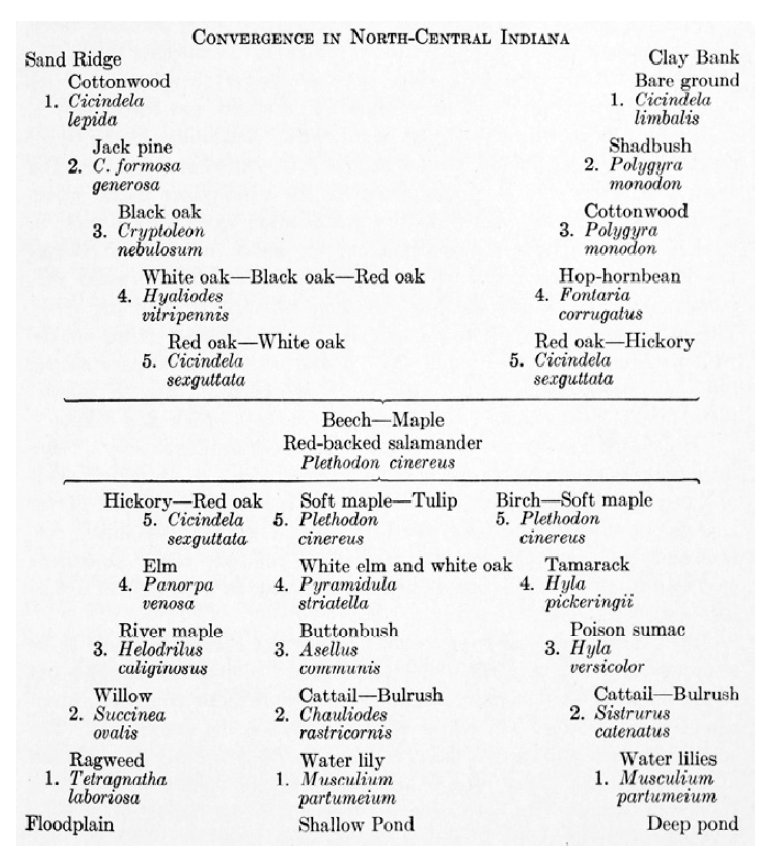 [Speaker Notes: Downplayed the role of disturbance, may not ever get to beech-maple climax if disturbances are frequent

Other ideas at that time in history were taking a similar organismal, developmental, equilibrial view:WM Davis and fluvial landscape evolutionary stages – the fluvial landscape climaxRatzel and organic state theory – countries grow, expand, as part of its development, leading to climax of cities and agricultureJenny’s ideas about soil formation –climax soil stages

Clement introduced the idea that evolution may work at biological levels higher than the species—in Clement’s theories, communities were subject to evolutionary forces that shaped their assembly]
Contributions of Clements
Defined primary and secondary succession
Introduced idea that evolution works at higher levels than the individual
Popularized a misleading concept:  nature will always grow back to its climax state as a kind of superorganism
This immutability of the pioneer-to-climax sequence brought out critics who saw natural disturbance as overlooked phenomena
His superorganismal concept is no longer used
However, he had a much more nuanced conception of a climax than critics give credit for
[Speaker Notes: Not just climax according to Clements, but also disclimax,  subclimax, proclimax, serclimax]
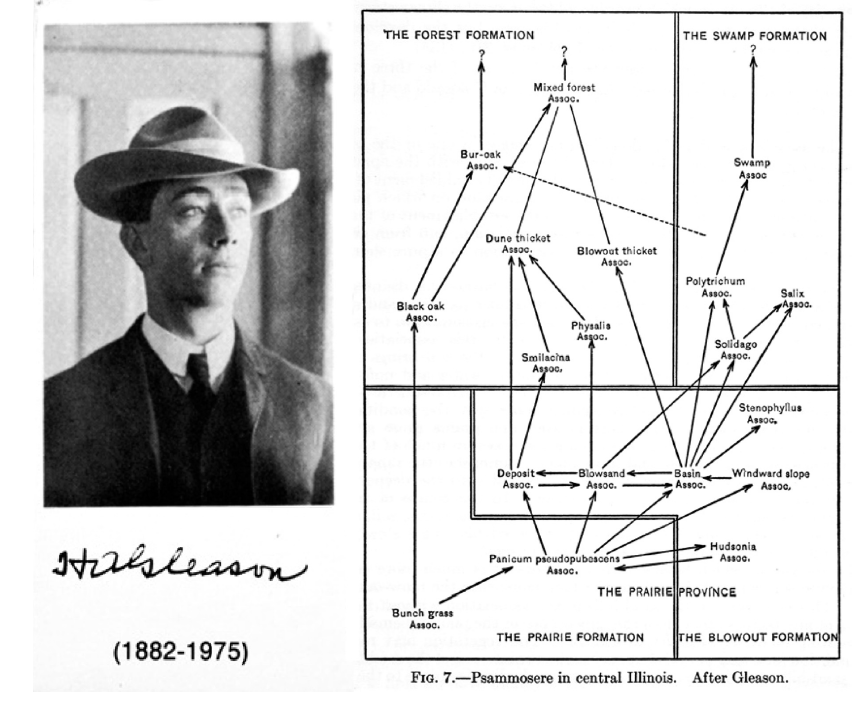 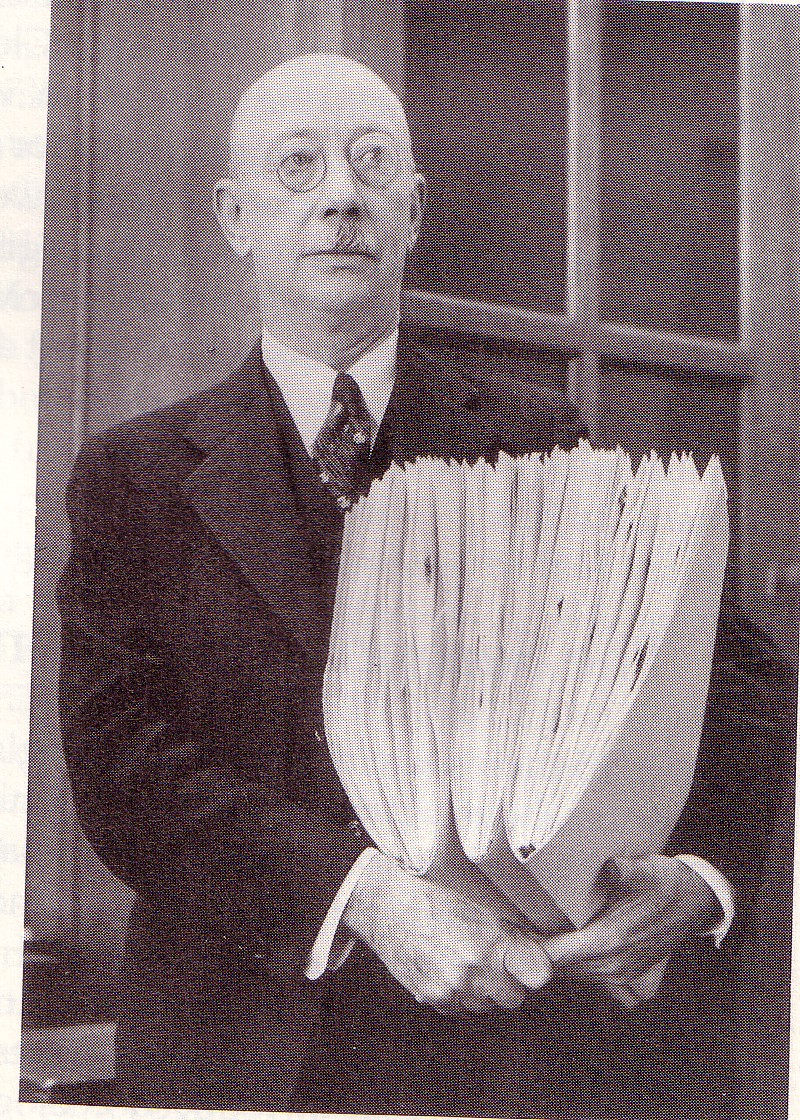 Henry Allen Gleason
(1882-1975)

Key terms associated with his
continuum concept:

individualistic
reductionist
random
contingent
non-equilibrial
disorganized
[Speaker Notes: Much more individualistic – communities were only loosely defined]
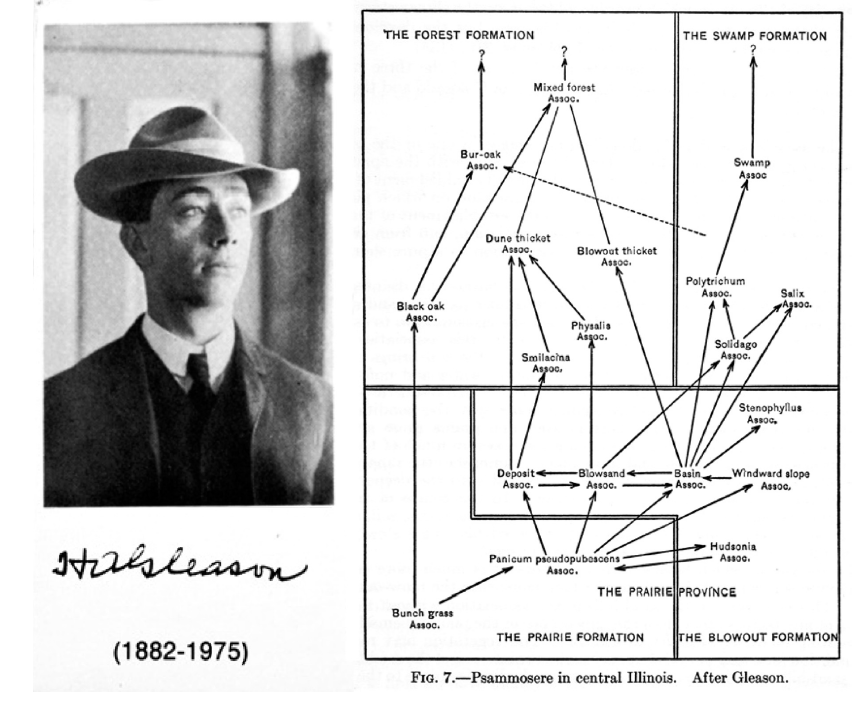 Contributions of Gleason
Major works published in mid 1920’s, but not acknowledged for 30 years because of the shadow of Clements
Gleason was the only major dissenter of Clementsian succession until late 1940s and 1950s
Contributed to development of non-equilibrium ecology
His work allowed for a much richer possibility of new and novel plant communities 
Idea of loosely organized plant communities has been abused: if nature is unorganized, then why worry about human impacts, right?
[Speaker Notes: Between 1917 and 1945 only one major ecologist in the whole of America dissented from the general consensus of Clementsian vegetation-units—Henry Allen Gleason]
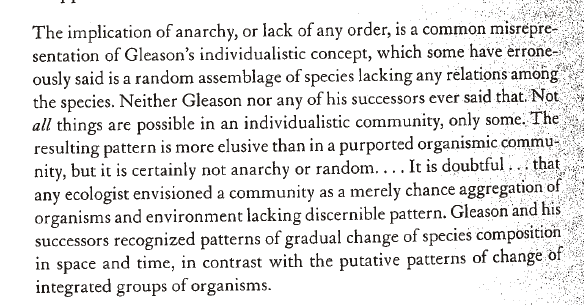 [Speaker Notes: Gleason was also misread, in that he did not imply that nature was in anarchy or random

McIntosh, 1998]
Events that weakened the dominant Clementsian view of succession
Dust Bowl (1930’s)
The Dust Bowl introduced ecological changes on the short grass prairie that illustrated how succession is not orderly – it is often interrupted by disturbance. These disturbances may lead to a new state rather than a climax
Chestnut blight (1950’s)
This blight illustrated how plant communities were much more individualistically organized. Species replace each other rather than entire plant communities through succession
[Speaker Notes: http://intersector.com/case/shortgrass_colorado/Shortgrass prairie]
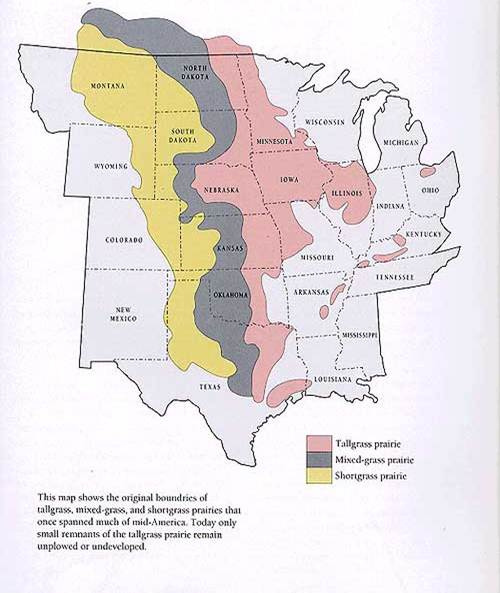 [Speaker Notes: Rainfall decreases across these grasslands from east to west]
[Speaker Notes: Dryland farming and dust mulch
Market dynamics made it logical to plant more wheat to try to recover losses due to rapid declines in wheat prices. Many farmers had borrowed heavily to invest in new tractors and machinery for farming. 
“Rain follows the plow”]
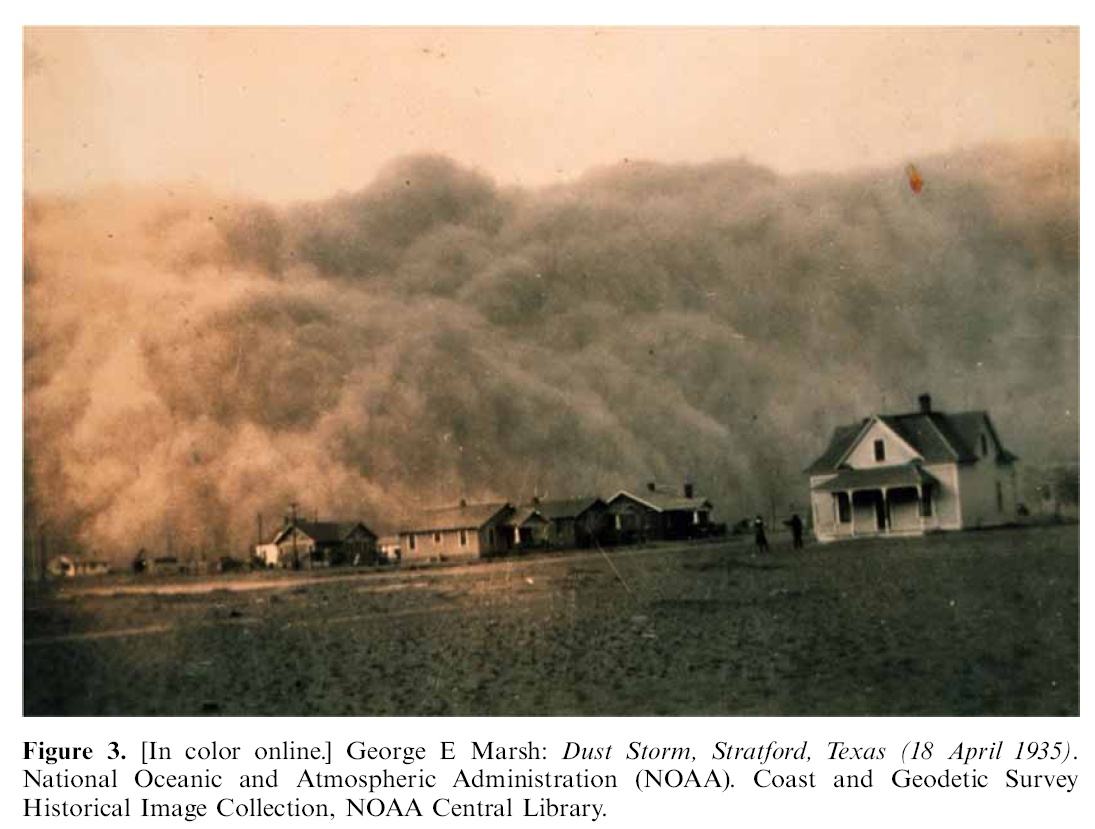 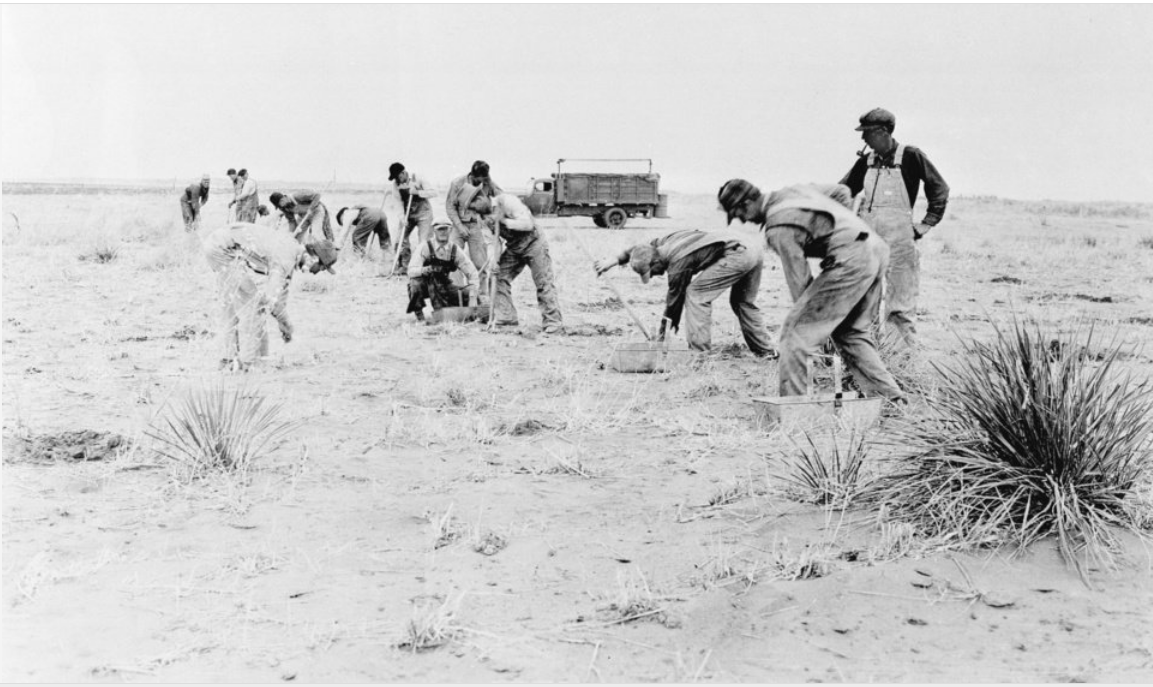 The shortgrass prairie did not recover where erosion was severe – it was a permanent change . This illustrated how the Clementsian model of succession was simplistic and did not account for the possibility of disturbance and multiple endpoints to succession – the climax shortgrass prairie did not return
[Speaker Notes: In this 1935 file photo, workers plant a shelterbelt strip of trees during the reclamation of a farm.]
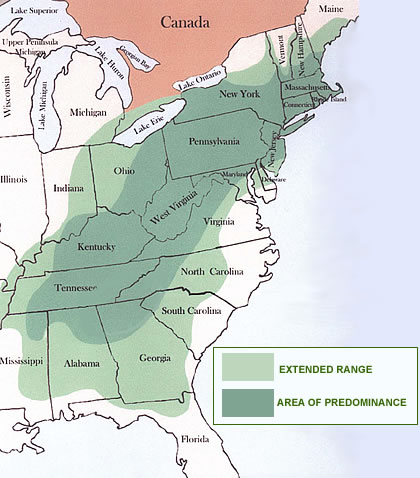 American chestnut 
(Castanea dentata)
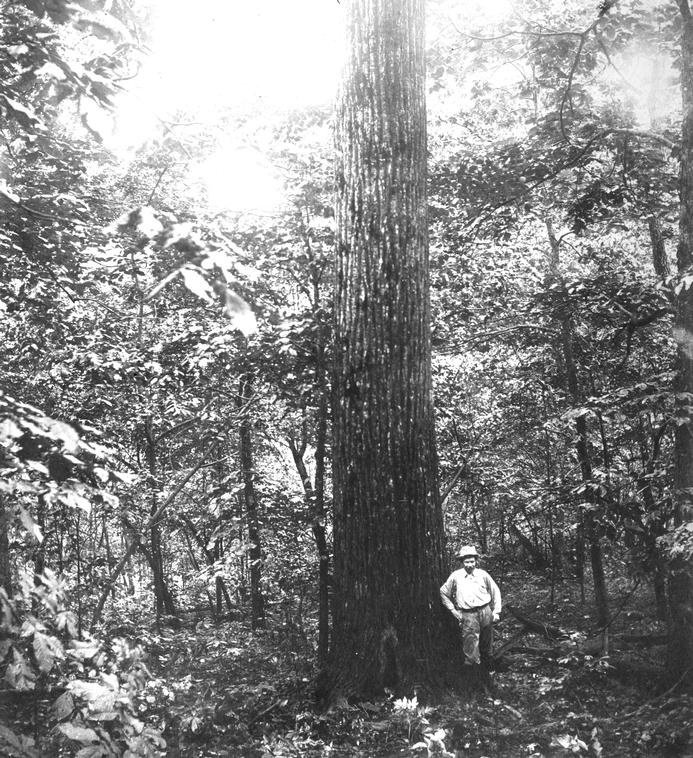 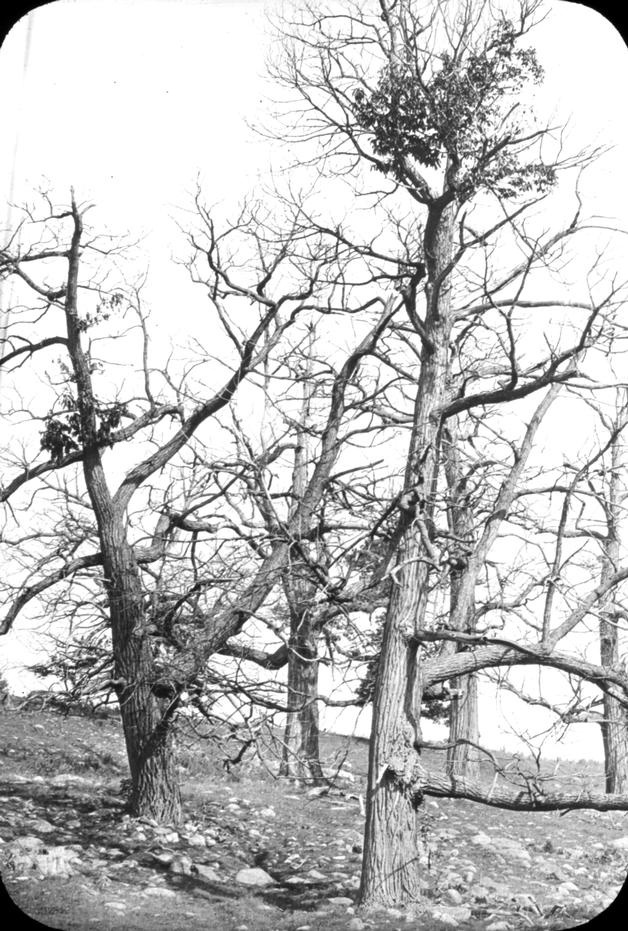 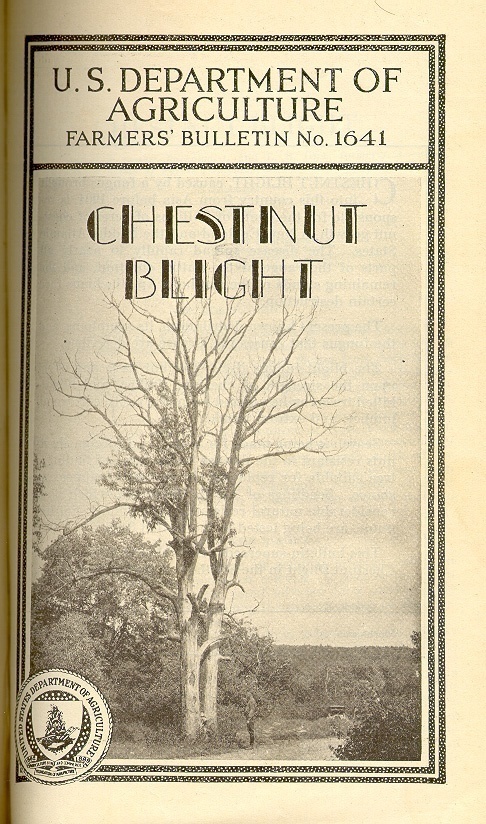 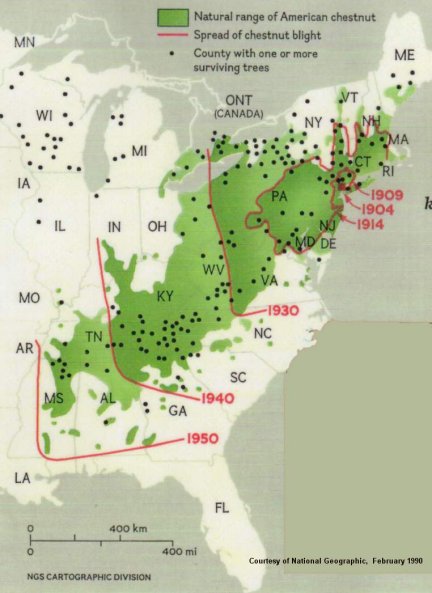 [Speaker Notes: First discovered in 1904 in New York City, the blight - an Asian fungus to which our native chestnuts had very little resistance - spread quickly from its origins in contaminated nursery stock. It spread quickly via wind-dispersed fungal spores, an example of passive dispersal. In its wake it left only dead and dying stems. By 1950, except for the shrubby root sprouts the species continually produces (and which also quickly become infected), the keystone species on some nine million acres of eastern forests had disappeared]
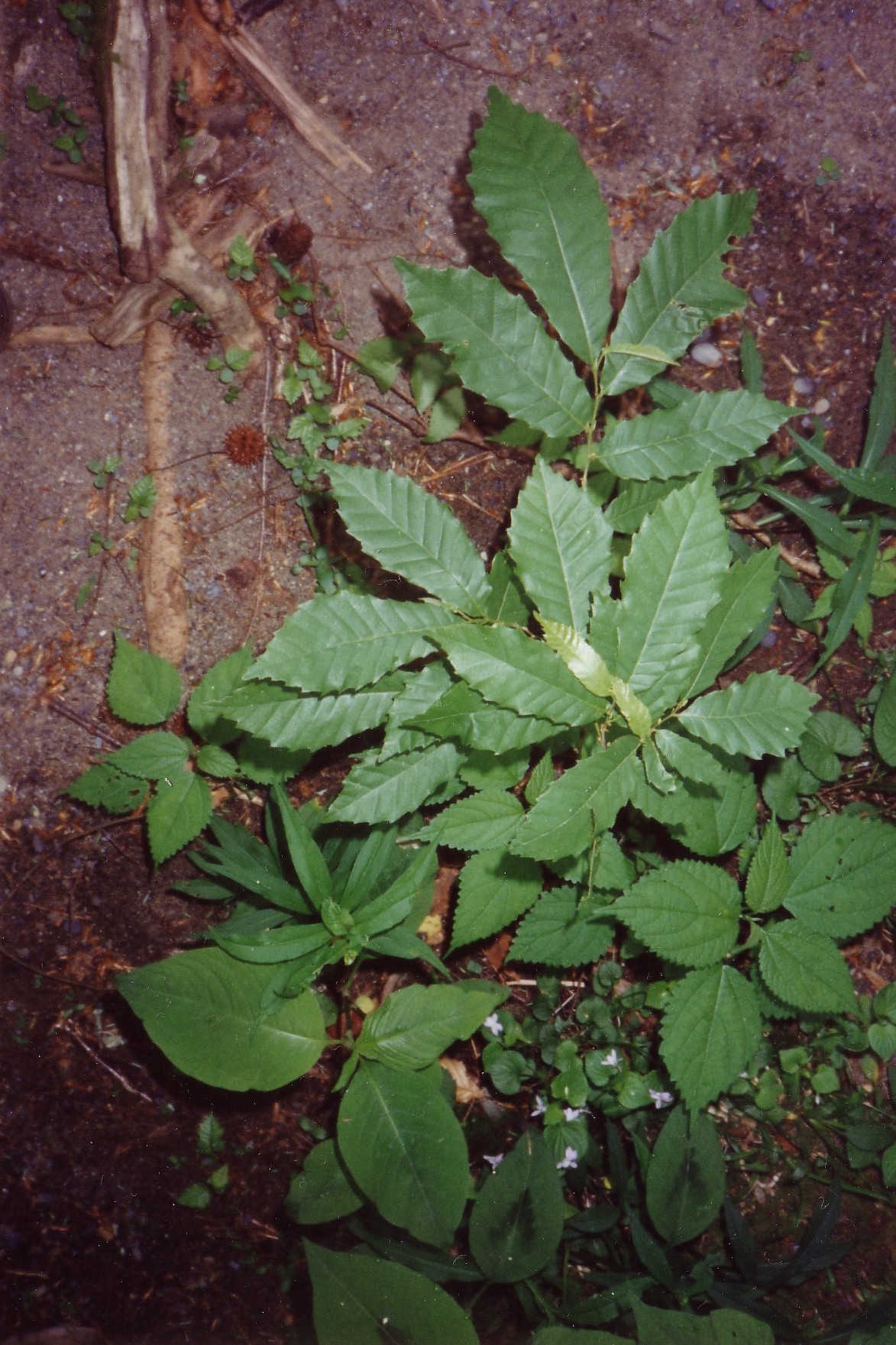 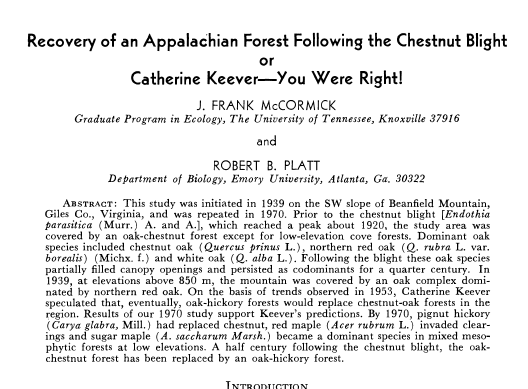 Hickories and maples replaced chestnut. The forest was not so tightly integrated a community as a Clementsian model would predict. It was more individualistic as Gleason had hypothesized.
R.H. Whittaker (1920–1980)
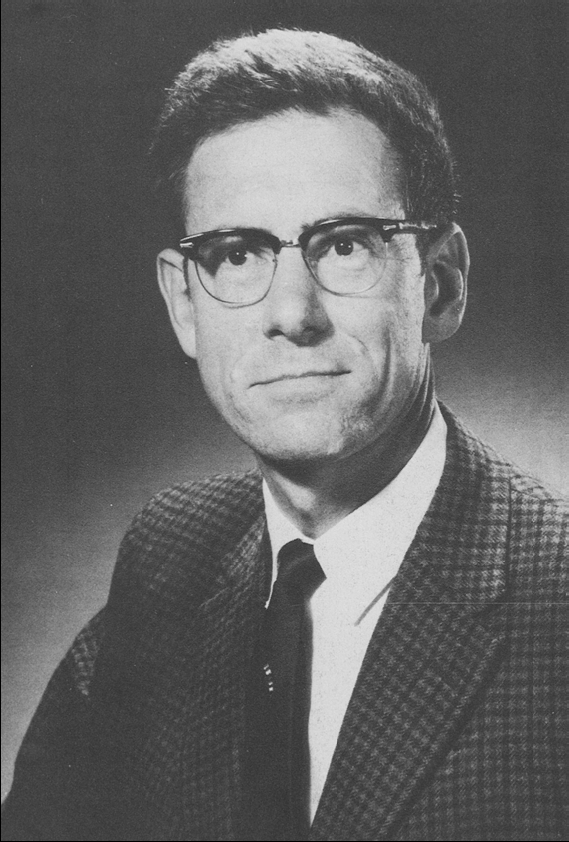 IndividualisticGleasonian
Mathematical
Gradient analysisSmoky Mountains
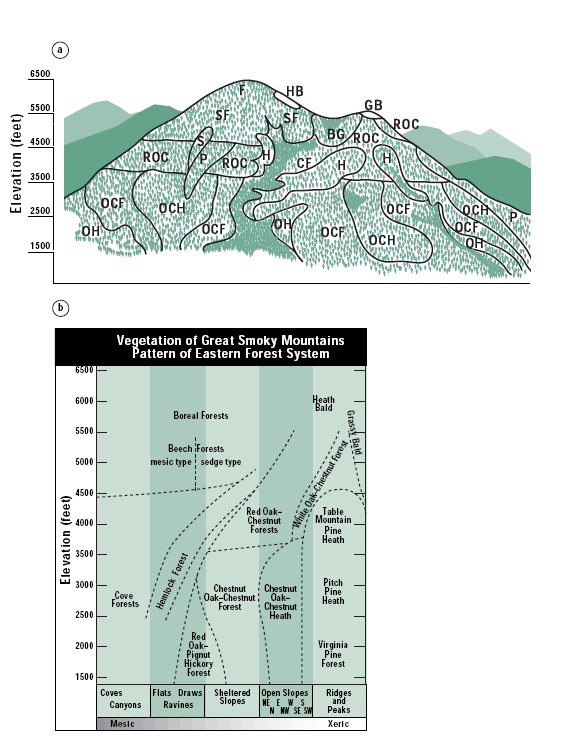 Individual species, not entire populations, replace each other during succession and across environmental gradients
Whittaker was a Gleasonian and he backed up his ideas with lots of data and field description
Whittaker showed that in the absence of disturbance or a sudden change in soil type or topography, boundaries between plant communities are not sharp.
[Speaker Notes: Gradient analysis, a technique refined by Whittaker]
A.S. Watt (1947)
Put disturbance into succession
He viewed disturbance as a normal endogenous component of succession – Clements and Gleason were certainly aware of disturbance but did not formalize incorporate it in their theories
Watt contributed the idea that stability is achieved through constant change (dynamic equilibrium) and these other concepts:
Gap phase dynamics
Chronosequence
Space for time substitution
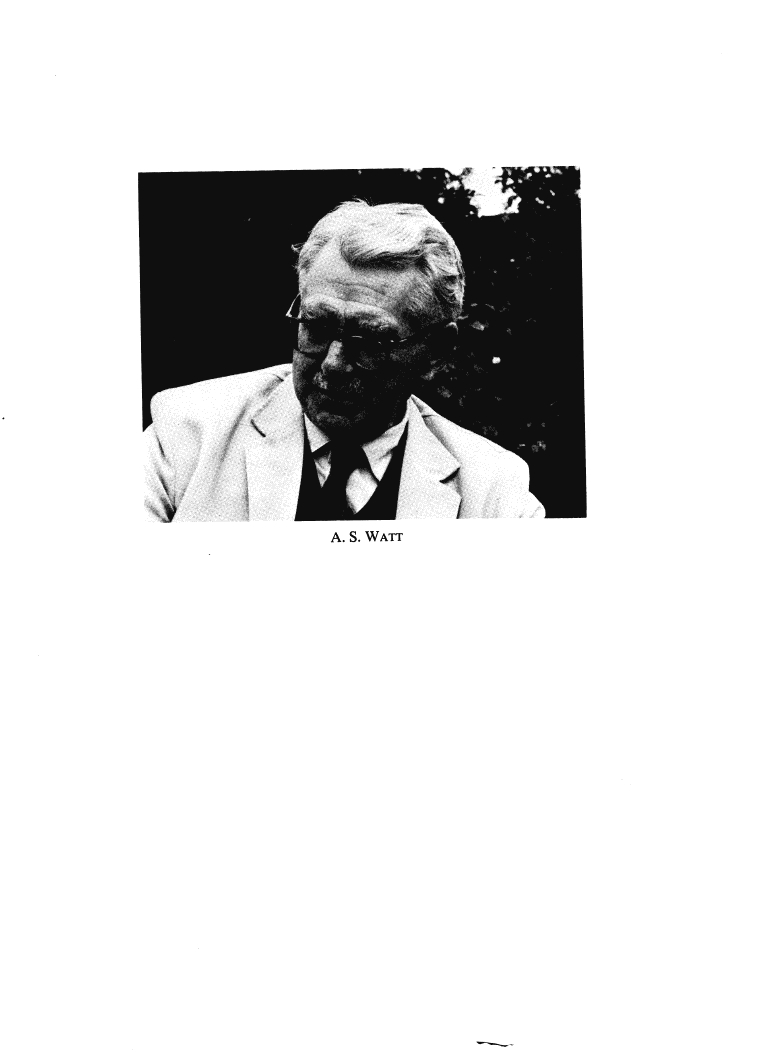 Gap phase dynamics and dynamic equilibrium
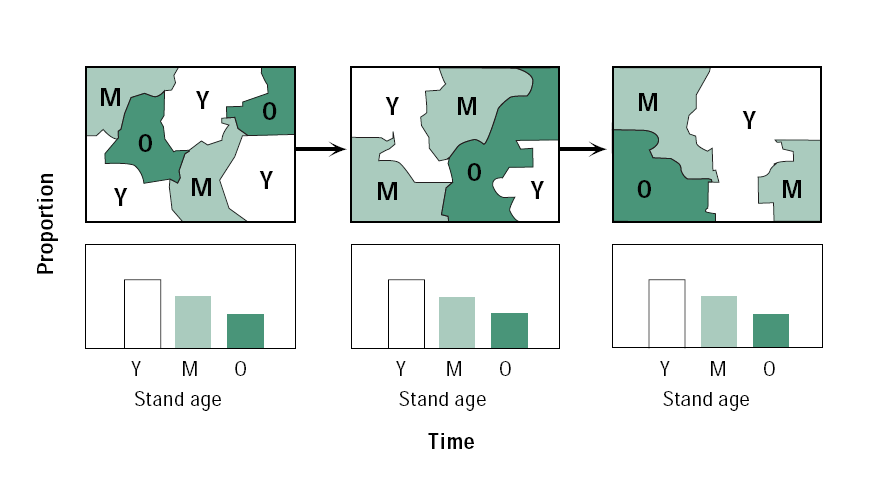 Chronosequences and space-for-time substitution
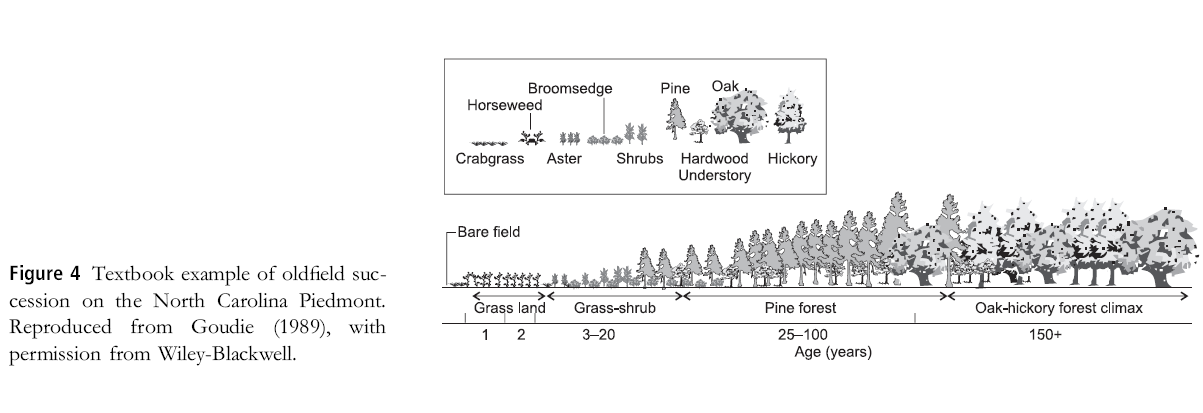 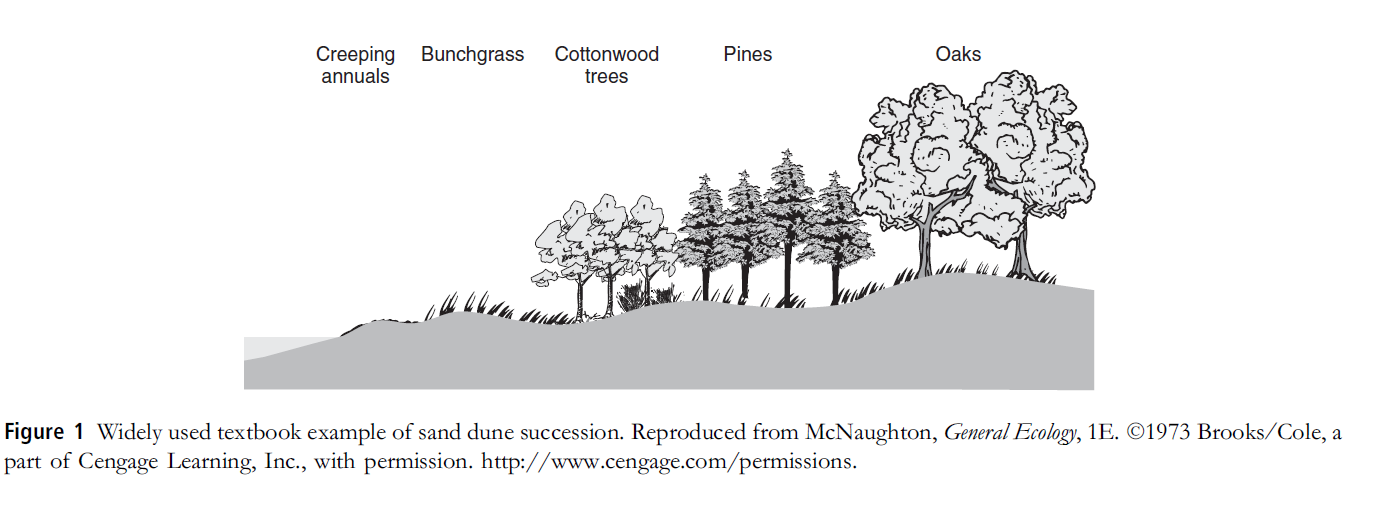 F. Egler’s (1954) Initial relay floristics model of succession
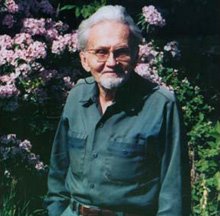 Gleasonian
Egler put a greater emphasis on change and contingency in succession
The conditions and factors of where succession takes place and what kinds of vegetation are present or nearby shape the direction of succession
Climax is useless term
Emphasize the role of life history traits
Life history traits
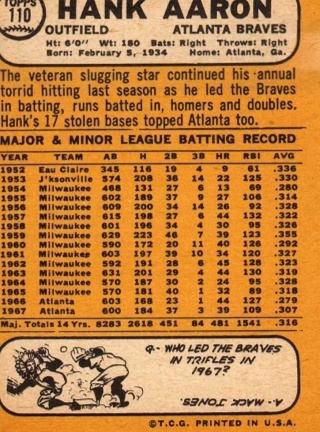 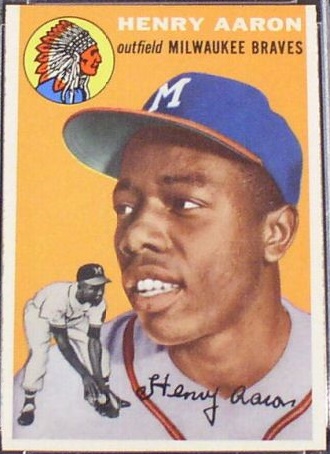 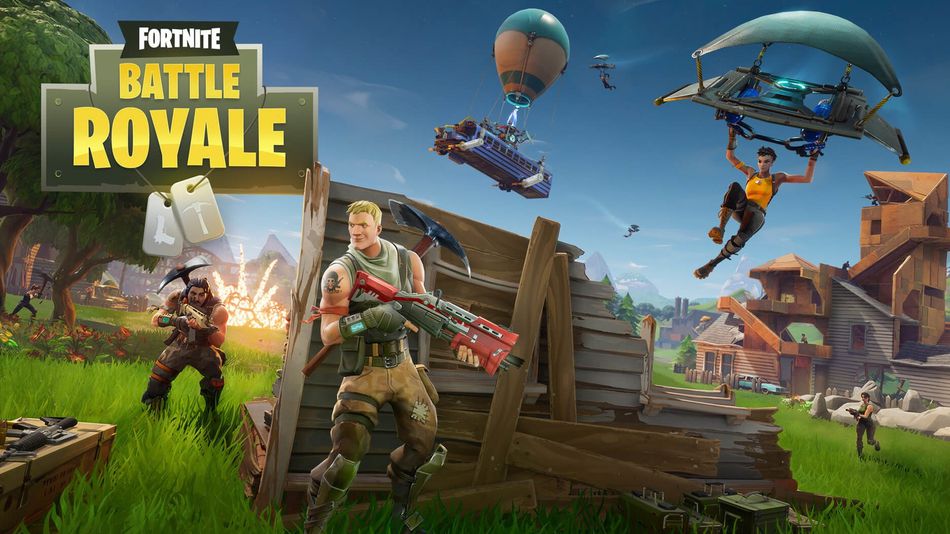 Initial relay floristics (Egler)
Grasses and forbs (A)
Weeds or ruderal vegetation
r-selected, efficient long-distance dispersal, fast-growing, shade intolerant
Pines (B)
Shade intolerant, intermediate growth rate
Oaks (C)
k-selected, more local dispersal, slow growing, shade tolerant
Life history traits
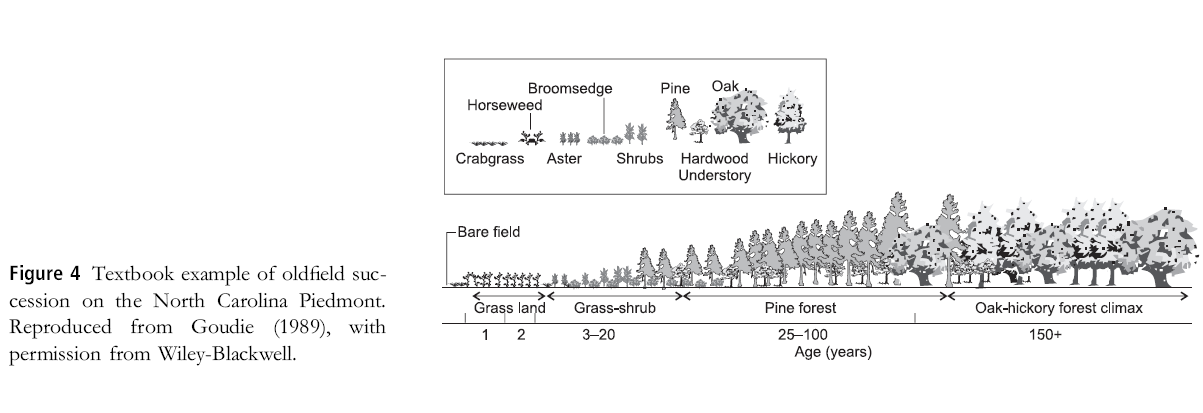 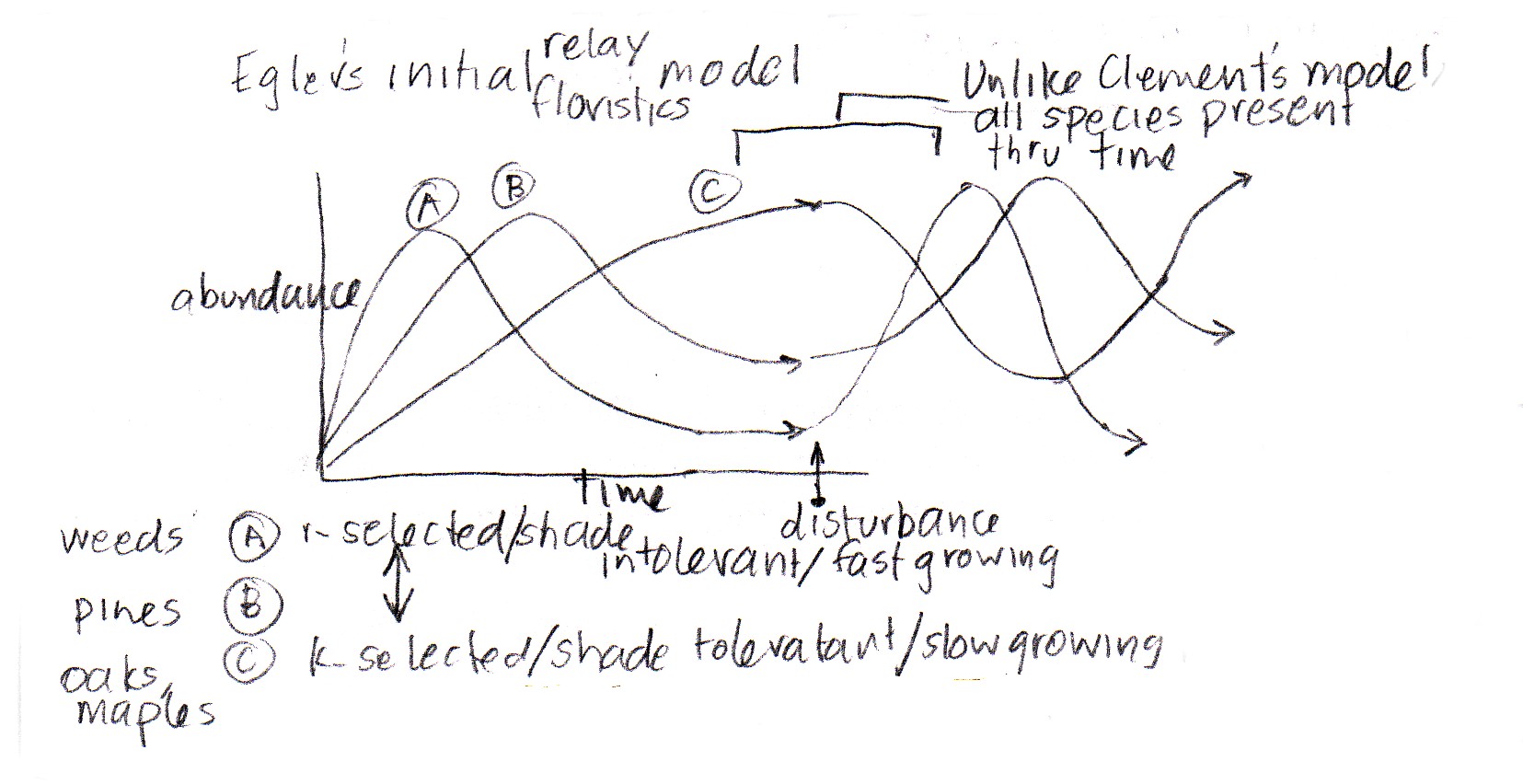 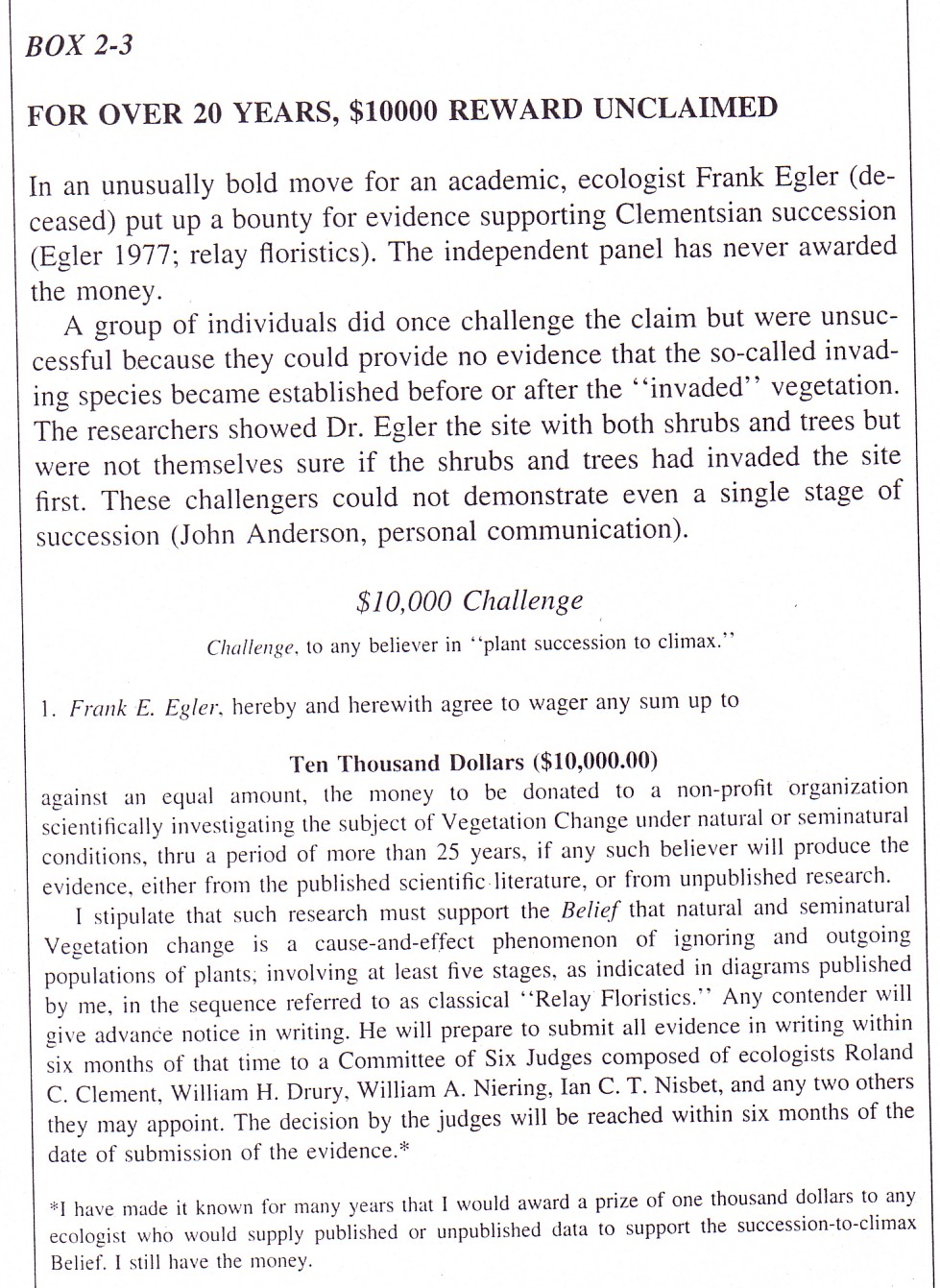 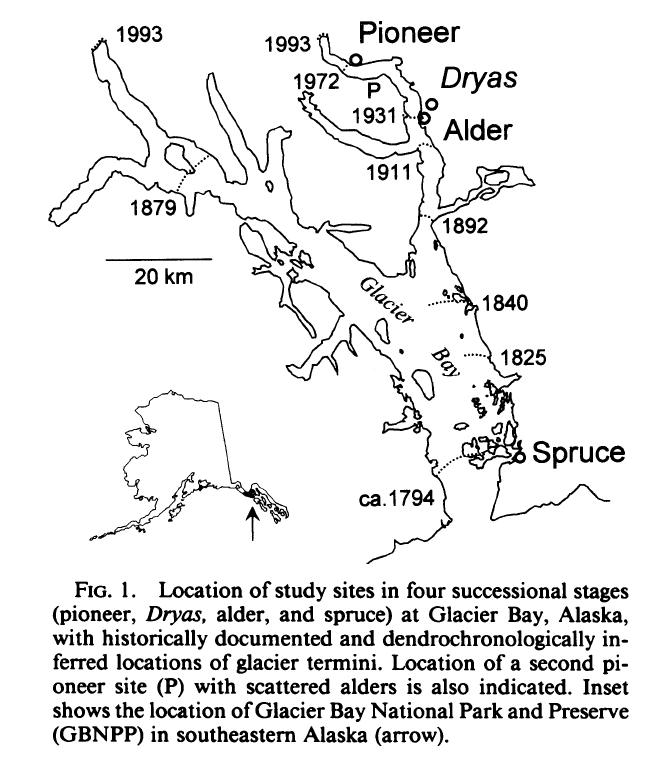 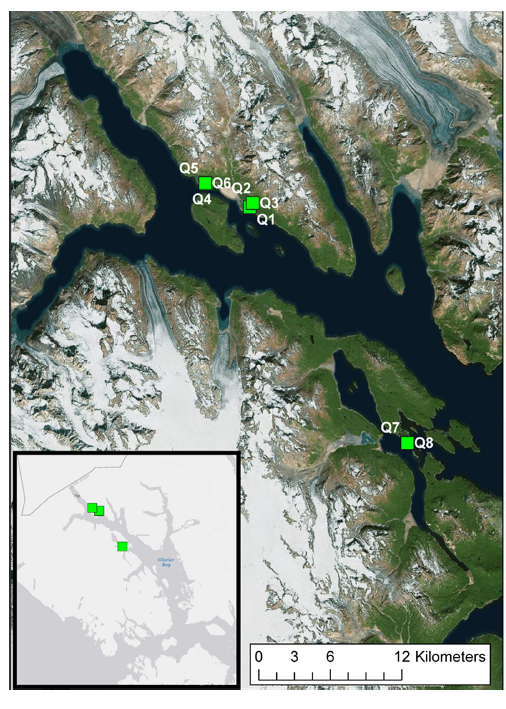 What kind of vegetation patterns would you expect to find with the retreat of a glacier according to Clements? Egler?
[Speaker Notes: Mechanisms of primary succession following deglaciation at Glacier Bay, Alaska (1994)

There has been almost a complete community composition replacement over the century and general species richness increase, but the effective number of species has declined significantly due to dominance of Salix species which established 100-yr prior (the only remaining species from the original cohort). Where Salix dominates, there is no establishment of “later” successional species like Picea. Plots nearer the entrance to Glacier Bay, and thus closer to potential seed sources after the most recent glaciation, have had consistently higher species richness for 100 yr.]
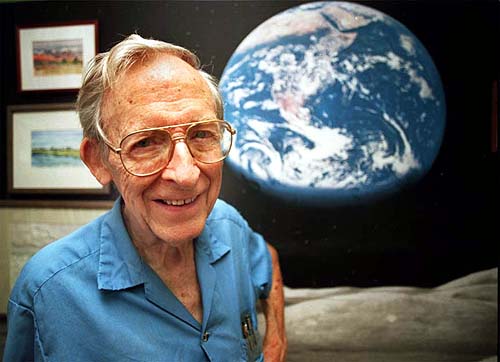 Eugene Odum
(1913-2002)
ClementsianEcosystems
Holistic
Community controlled
Equilibrium
Biomass
[Speaker Notes: Dates]
Odum: the Strategy of Ecosystem Development (1969)
Succession is orderly, directional, and predictable
Succession is community-controlled – driven by the biota and their interactions, though physical environment often sets limits 
Culminates in a stabilized ecosystem in which a maximum in biomass is maintained for the available energy flow.
Strategy of succession is increased control of the physical environment to achieve maximum protection from its perturbations.